TURİZM VE ÇEVRE
Eko Turizm
Tarım ve Çiftlik Turizmi
Çiftlik turizmi, kırsal alanlarda konaklama ve etkinlikler köy yerine çiftliklerde yapılıyorsa bu turizm türü çiftlik turizmi olarak adlandırılmaktadır. Herhangi bir kırsal yerleşmede ekonomik etkinlik tarım ise ve turistik uygulamalarda ağırlıklı olarak tarıma dayalı programlar yer alıyorsa, bu turizm türünün adı da tarım turizmi olmuştur.

Tarım turizmi, bir etkinlik olarak sürerken, aynı zamanda doğal çevrenin, geleneksel kırsal coğrafi görünümün korunmasına yardım etmekte, çevre, tarım ve turizm arasındaki bağı sağlamaktadır. Bu kavramlar kırsallığı çağrıştırmakta kırsal turizm olarak diye ifade edilmektedir.
Avrupa Konseyi tarafından düzenlenen Kırsal Alan Turizmi konulu kongrede, rekreasyon faaliyetlerinin yapıldığı çiftlikler iki gruba ayrılmıştır. Bunlar tarım ve tatil çiftlikleridir. Tatil çiftliklerinde doğaya zarar vermeden, doğayla uyumlu bir yapılanma vardır. Konuklara taze olarak sunulabilecek bir biçimde tarım ürünleri yetiştirilmektedir. Ancak, çiftliklerin yöre dışından kişilere açılmasının, geleneksel ögelerin ve toplumun bütünlüğünün bozulmasına neden olabileceği gibi görüşlerde bulunmaktadır.

Turizm ekonomilerini desteklemede tarım turizminin kullanıldığı bir ülke Kamboçya'dır. Türkiye’de ise Buğday Derneği tarafından TaTuTa (Tatil Turizm Takas) parolasıyla çiftliklerle anlaşmalar yapılmakta ve burada gerek çalışmak isteyen ya da tatil geçirmek isteyenler çiftlikleri talep etmektedir. Doğal ortamda yiyeceklerin bulundurulduğu, hayvanlarla iç içe sağlıklı yaşam olanakları sunması bakımından bu turizm türünün yurdumuzda gelişeceği öngörülmektedir. Amerika’da ekoturizme yönelik olarak çiftliklerde, doğal hayatı birebir yaşamak isteyen turistlerin sayısı giderek artmaktadır.
Dağ ve Doğa Yürüyüşü (Trekking)
Trekking’in kelime anlamı, kağnı arabası, atla veya yaya olarak yapılan uzun zorlu seyahatler demektir.
Ancak günümüz turizminde, trekking kavramı bir doğa sporu veya hobi faaliyeti olarak anlam kazanmıştır. Daha çok dağcılığın bir alt branşı olarak bilinse bile başlı başına değişik bir etkinliktir.
      Günümüzdeki ise trekking, bir bölgenin dağlık kesimlerinde, dağcılık tekniği gerektirmeden, zor ve sarp yerlere girmeden, küçük patikaların takip edildiği, belirli zorluklar ve özellikler gösteren doğa koşullarında, yaş gruplarına uygun ve zamanla sınırlı olarak düzenlenen uzun yürüyüşlerin genel adıdır.

Trekking günübirlikten bir aya kadar uzunlukta olabilir. Meraklıları doğayla bütünleşme, fiziksel kondisyonlarını ve yeteneklerini zaman zaman ölçme ve sürekli değişen bitki örtüsünü gözlemleme, buzul göllerin kenarında kamp kurma gibi amaçlarla olaya yaklaşmaktadırlar.
Alp – Himalaya kıvrım kuşağı üzerinde yer alan Türkiye, sahip olduğu dağ ve sıra dağları, çok zengin flora ve faunasıyla dağ-doğa yürüyüşüne elverişli önemli bir potansiyele sahiptir. Bu doğrultuda dağcılık federasyonu, seyahat acentaları, rehberler, çeşitli üniversitelerden ilgili öğretim elemanları ile il turizm müdürlüklerinden alınan bilgiler ışığında Türkiye'de dağ ve doğa yürüyüşü için elverişli yöreler aşağıdaki şekilde belirtilmiştir:
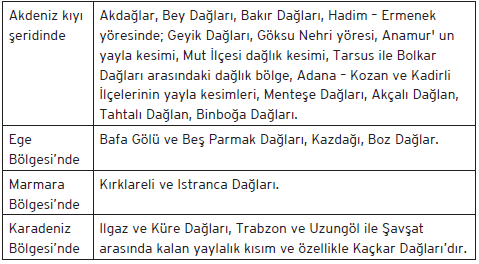 Tura katılanların yanlarında şu malzemeleri bulundurmaları gerekmektedir:
• Küçük bir sırt çantası,
• Anorak (Parka),
• Yürüyüş ayakkabısı,
• Güneş gözlüğü, şapkası ve kremi,
• Su şişesi,
• Uyku tulumu,
• Mayo, havlu,
• El feneri.
• Ancak uzun süreli, zorlu bir trekking faaliyeti için yukarıdakilere ilave olarak büyük bir çanta, mat, çadır, yemek için ocak vb. gereklidir.
Kuş Gözlemciliği
Kuş gözlemciliği ülkemizde az ayıda insan tarafından bilinmesine rağmen Avrupa ve Kuzey Amerika’da çok yaygındır. Özellikle kıtalar arasında, güney-kuzey ve kuzey-güney bazen doğu-batı ve batı-doğu yönünde göç eden kuşların kullandığı köprülerden en önemlilerinden biri olan Anadolu, gerek kara, gerek su habitatlarıyla bu kuşlara yılda en az iki kez ev sahipliği, birçoğuna ise üremeleri için konak görevi yapmaktadır. Türkiye’de özellikle sulak alanlar olmak üzere birçok doğal ortam kuş gözlemciliği açısından oldukça uygun, uluslararası öneme sahip göç yolları üzerindedir.
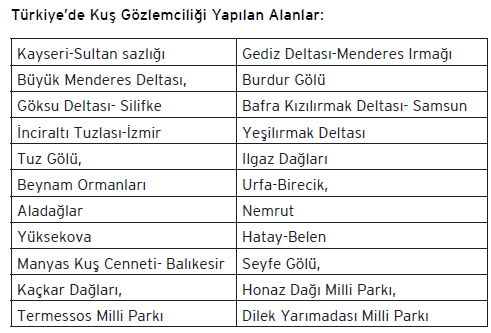 Yaban Hayatı (Fauna) Gözlemciliği
Yaban hayatı gözlemciliği tüm dünyada ve turizm endüstrisinde popüler olmaya başlamıştır. Kenya, Belize ve Güney Amerika gibi ülkelerin doğal çevreleri onlar için bir avantaj olmakta ve ülke ekonomisinin yararına doğal yaban hayatı alanlarını kullanmaktadır. Bu alanların bazı olumlu yönleri vardır, insanların genel olarak hayvanlara olan ilgileri Afrika kadar Güney Amerika’nın bazı ülkelerinde de gelir getiren bir endüstriye dönüşmüştür.
Bazı olumsuz etkileri de vardır. Bunlardan biri artan insan varlığının bu hayvanların günlük faaliyetleri üzerinde olumsuz bir etkisinin olmasıdır. Bu insan ilgisinin artması ile yaban hayvanları insanlardan yiyecek ummakta ve sahip oldukları yaşamlarını sürdürmek için gerekli olan yetenekleri ve güdülerini kaybetmektedirler.
Son verilere göre ülkemizde 40.000 hayvan türünün yaşadığı saptanmış olup gelecekte yapılacak ayrıntılı çalışmalarla bu sayının 80 hatta 100.000’e ulaşabileceği sanılmaktadır: Avrupa kıtasında 60.000 kadar hayvan türünün yaşadığı düşünülürse ülkemiz faunistik açıdan da oldukça zengindir.
Botanik Turizmi
Türkiye biyolojik çeşitlilik bakımından dünyanın en dikkat çeken ülkelerinden birisidir. Ülkemizde yaklaşık 9.000’i çiçekli bitki türü olmak üzere 10.000’den fazla bitki türünün yetiştiği belirlenmiştir. Bunların 3.000 kadarı dünyanın başka ülkesinde yetişmeyen, ülkemize özgü endemik türlerdir. Bütün Avrupa kıtasında 12.000’e yakın çiçekli bitki türü ve Avrupa ülkelerinin hepsinde toplam 2.500 kadar endemik bitki türü yetiştiği düşünülürse ülkemizin bitki zenginliği açıkça anlaşılır. Turizm baskısının yoğun olduğu yörelerimizde doğanın korunması için Orman Bakanlığı tarafından milli park, doğayı koruma alanı, doğa parkı ve doğa anıtı gibi koruma amaçlı alanlar tesis edilerek özellikle endemik bitki türlerimizin korunmasına çalışılmaktadır. Ancak son zamanlarda bu nadir bitki ve hayvan türlerimizin ticaretinin uluslararası düzeyde yapılması, bu türlerin hızla azalıp, yok olmasına neden olmuştur. Bu konuda turizmin, özellikle eko turizmin ilkelerine bağlı olarak yapılan doğa turizmi etkinlikleri ile trekking, foto safariler vb. faaliyetler endemik türlerin korunmasında etkili olabilecektir. Bu nedenle, özellikle Karadeniz Bölgesinde doğal ve tarihi güzelliklerinin korunabilmesi için Orman Bakanlığı Milli Parklar Av ve Yaban Hayatı Genel Md. bazı yöreleri koruma altına almıştır. Trabzon ili sınırları içerisinde bulunan Maçka Altındere Vadisi Tarihi Sümela ile alanda endemik olan Doğu ladinini (Picea orientalis) korumak amacıyla milli park ilan edilmiştir.
Atlı Doğa Yürüyüşü
Turizmin çeşitliliği içinde yer alan atlı doğa yürüyüşleri tarihi ve doğal güzelliklerin bulunduğu yörelerimizde düzenlenen günübirlik veya birkaç günlük gezi programları ile yapılmaktadır. Ata binmek bir başka canlı ile yapılabilen ender sporlardan biridir. İlk olarak temel binicilik eğitiminin alınması gerekir. Temel eğitimi alındıktan sonra, gezilere katılabilir, at üstünde safari, orienteering yapılabilir veya daha uzun süreli bir at gezisi düşünülüyorsa bir hafta on günlük gezilere katılmak uygun olur.

Ülkemizde atlı doğa yürüyüşü turlarının yoğun olarak düzenlendiği yörelerimiz; Kapadokya Bölgesi, Antalya, Alanya, Side, Manavgat, Kastamonu, Fethiye ve Marmaris’tir. Öncü olarak, Kapadokya bölgesindeki atlı doğa yürüyüşü tur güzergâhlarının belirlenmesi amacıyla bölgenin bir haritasının çıkartılması çalışmaları sürdürülmektedir.
Bisiklet Turizmi
Bisiklet turizmi yeni yaygınlaşmaya başlayan bir turizm türüdür. Bütün dünyada hızla yayılan doğa turizmi anlayışına paralel olarak ülkemizde de bisiklet turları son yıllarda seyahat acenteleri tarafından doğal güzelliklere sahip kırsal alanlarda düzenlenmektedir. En eski motorsuz ulaşım araçlarından biri olan bisiklet performans geliştirmenin yanı sıra doğayı keşfetmenin verdiği zevkle bütünleşir. Doğanın daha derinlerine yol olmayan yerlerine gidebilmek, her yerden rahatlıkla geçebilmesi, gerekirse elinize alıp taşınabilecek kadar hafif olması ile kısa sürede çok yer gezebilmek, aynı zamanda sürat yapıp kötü arazi koşulları ile de mücadele edebilmenin verdiği macera duygusu ile yaygın bir spor olmuştur.
Yurdumuzda bisiklet turları yapmaya uygun bölgelerde bisiklet turlarının yapılacağı parkurların tespiti ve bu parkurların üzerinde gerekli düzenlemelerin yapılması amacı ile Turizm Bakanlığı tarafından çalışmalar yapılmaktadır. Bisiklet turları bakımından en avantajlı bölge Erciyes ve Kapadokya bölgeleridir. Bu bölgelerde bisiklet yolları yapılmıştır. Ülkemizdeki en prestijli bisiklet organizasyonu Cumhurbaşkanlığı Bisiklet Turu yarışıdır. Naklen Türkiye’de ve Dünya’da televizyonlar tarafından yayınlanmaktadır.
Yayla Turizmi
Eko turizmin kırsal turizmin unsurlarını barındırması, doğal kaynaklar ve etnolojik değerler açısından zengin alanları ve özellikle koruma alanlarının çevresindeki köyleri, çiftlikleri ve yaylaları önemli bir çekim merkezi haline getirmektedir.
Türkiye'de özellikle süregelen yayla geleneği, doğal ve kültürel dokusunu muhafaza eden yaylaların varlığı eko turizm açısından önemli bir potansiyeldir.
Bakanlığın yayla turizmi projesi ile yaylaların doğal güzellikleri, etnolojik ve diğer çekicilik yaratan özellikleri ile ekoturizme yönelik sundukları çok çeşitli ve eşsiz olanakların, koruma-kullanma dengesi içerisinde turizm amaçlı değerlendirilmesi hedeflenmektedir. Bu kapsamdaki çalışmalar, birçok sosyal etkinliğin yoğunlaştığı Doğu Karadeniz yaylalarından başlatılmış olup, Batı Karadeniz, Orta Anadolu Bölgeleri ile Batı, Orta ve Doğu Toroslar'da belirgin özellikleri olan yaylalarda sürdürülmektedir. Rize-Anzer, Trabzon; Çaykara-Uzungöl, Antalya-İbradı Yaylası gibi 26 adet yayla, turizm merkezi ilan edilmiştir. Evi yaylalara en yakın yerleşim birimlerine, gereksinim duyulan minimum altyapının (tuvalet, çeşme, telefon, sağlık, güvenlik vb.) götürülmesi için maddi yardım yapılmaktadır.
Yayla turizmi merkezlerinin seçiminde gözetilen ilkeler
• Doğal değerlere yönelik potansiyelin zengin olması,

• Sivil mimari karakterinin olması,

• Kent merkezine ulaşımın kolay sağlanır olması,

• Yöre halkının sosyal yapısının turizme yakın olması,

• Aktivitenin ekonomik olarak sürdürülebilmesi,

• Diğer turizm çeşitleri ile entegrasyonunun sağlanabilir olmasıdır.
Sualtı Dalış Turizmi
Sportif amaçlı dalışlarda hiçbir malzeme sınırlaması yoktur. Aletli sportif dalışlarda denge yeleği, tüp basınç göstergesi, derinlik göstergesi ve zaman saati kullanılması mecburidir. Ancak kaldırma balonu veya aynı amaçlı malzemelerin kullanılması yasaktır. Kesinlikle kompresörsüz dalışlar yapılamaz. Dalışlar sırasında karada veya ilgili makamlardan izin alınmış teknelerde yüksek basınçlı doldurma kompresörleri bulundurmak serbesttir. Dalış yaptıran acente, kulüp, kuruluş, otel, tatil köyü, okul vb. yerler ile teknelerde ilk yardım malzemeleri bulundurulması mecburidir. Dalışlar sırasında su altında fotoğraf çekilmesi, video kamera kullanılması serbesttir. Çekim için gerekli her türlü malzeme kullanılabilir. Sportif amaçlı dalış düzenleyen seyahat acenteleri, yat işletmeleri, kurum ve kuruluşlar ile sualtı kulüpleri balıkadamların sahip oldukları ve kullandıkları tüp regülatör, denge yeleği gibi dalış malzemelerinin periyodik test ve bakımlarını yaptırmak zorundadırlar. Bu testler sivil balıkadam firma temsilciliklerinde veya Sanayi ve Ticaret Bakanlığı’nın yetki verdiği kuruluşlarda yaptırılabilir.
Av Turizmi
Av turizmi; turizmin değişik bir uygulama şekli olup avcı niteliğine sahip kişilerin avlanma amaçlarını gerçekleştirmek üzere belirlenmiş ilkelerle yaptıkları etkinliklerdir. Avcılar, av turizmi faaliyetleri ile yaban hayvanlarının boynuz, diş, post benzeri hatıra değeri taşıyan kısımlara sahip olmakla birlikte, değişik kültürleri tanıma ve değişik yerleri görme olanağı elde etmektedirler. Av turizmi uygulamaları, turizm faaliyetlerinin çeşitlendirilmesi, turizm hareketlerinin ülke geneline ve tüm yıla yayılması ile sosyoekonomik kalkınmanın homojen dağılımının sağlanmasında etkili olmaktadır.
Av Turizminin İlkeleri
• Yaban hayvanlarının sayılarının sürekliliğini sağlayıcı koruma, bakım ve üremesine engel zararlılarla mücadele önlemlerini alarak popülasyonların devamını sağlamak,
• Envanter çalışmaları ile taşıma kapasitesi de dikkate alınarak yeterli popülasyona ulaşmış av hayvanlarının avlatılarak yaban hayatı kaynaklarının sürdürülebilir yönetimini sağlamak,
• Avcılığın, doğal hayata zarar vermeden bilinçli olarak yürütülmesini sağlamak,
• Doğal kaynakların turizm amaçlı sürdürülebilir kullanımını sağlamak,
• Yöre insanlarının yaban hayatı kaynaklarının varlığından oluşan katma değerden yararlandırılmasını sağlayarak kırsal kalkınmaya destek vermek temel ilkeleri gözetilerek, yenilenebilir doğal kaynakların bir parçası olan av hayvanlarının av turizmi kapsamında av organizasyonları, Çevre ve Orman Bakanlığı, Doğa Koruma ve Milli Parklar Genel Müdürlüğü tarafından yürütülmektedir.

Avlanmak için gerekli belgeler:
• Avcılık belgesi veya geçerli av tezkeresinin onaylı örneği,
• Yivsiz tüfek ruhsatnamesi veya yivli silah taşıma ruhsatının onaylı örneği,
• Yerli avcılar için özel avlanma başvuru formu,
• Genel Müdürlükten kimlik ve avcılık belgesi,
• Avlanılacak avlak, avlanma tarihleri, avlanacak av hayvanı türü ve sayısı ile ilgili bilgilerin yer aldığı avlanma izin belgesi.
Buharlı Lokomotif Turizmi
Pek çok Avrupa ülkesinde kullanımdan kalkmış bulunan buharlı lokomotifleri özleyen kişiler buharlı lokomotif ile seyahat etmek ve çevreyi görmek için ülkemize gelmektedir. İzmir-Sultanköy arasında böyle bir tur başarı ile uygulanmaktadır. Buharlı lokomotif turizmi konusunda Devlet Demiryolları da faaliyet sürdürmekte, başta Kapadokya, Pamukkale ve GAP bölgeleri olmak üzere çeşitli turistik bölgelere tatil günlerinde buharlı lokomotif turları düzenlemektedir. Böylece seyahat acenteleri bu konuda öncü olarak onların da böyle turlar düzenleyebileceklerini göstermek istemektedirler.

Macera Turizmi
Macera turizmi, eko turizm etkinliklerinin aktif bir formudur. Katılanların adrenalinlerinin yükselmesini sağlar. Macera turizmi riskle beraberdir. İyi planlanmış veya iyi planlanmamış olsun risk taşır.
Macera turizmi örnekleri, Çoruh Nehrinde rafting, bungee jumping, kaya tırmanışı, dağcılık, And Dağlarında dağ bisikleti veya Belize’de deltaplan aktiviteleridir.

Macera turizmi bu risk faktörüne rağmen, fiziksel aktivite ve keyif, ferahlık, kişisel hedefler kurulması, nefesi durdurucu eylemler, soluk kesici manzaralar, son derece heyecanlı yanlarıyla macera severleri çekmektedir. Yüksek risk faktörü nedeniyle, 150 metreye çıkıldığı zaman eğer teçhizatta bir sorun olursa sizi kurtaracak hiç bir şans bulunmamaktadır. Çılgınca şeyleri yapmak için bazı macera düşkünlerini sürükleyen şey tam olarak bu risk duygusunu hissetmektir.

Macera turizminin diğer etkisi yüksek maliyetli olmasıdır. Çoğu macera aktiviteleri o kadar pahalıdır ki sadece yüksek gelir seviyesinden turistlerin gücü yetebilir.
Akarsu Turizmi
Kanoculuk ve rafting olmak üzere başlıca iki akarsu sporu vardır. Rafting, macera turizmi etkinlikleri arasında ilk sırayı alabilir. Amerikan ordusunun savaş sonrası elinde kalan kauçuk istihdam botlarını elden çıkarmaya başlamasıyla ellili yıllarda botlar artık nehirlerde görülmeye başlamıştır. Başlangıçta kütük ve yolcu taşıyan bu botların turistik amaçlarla da kullanılması raftingin kitlelere yayılmasını hızlandırmıştır.
Türkiye’de spor amaçlı akarsu turizmi 1985 yılından itibaren öncelikli akarsular üzerinde rafting parkurları araştırılmasıyla başlamış, Doğu Karadeniz Bölümü, Doğu Anadolu ve Akdeniz Bölgesi akarsularında rafting parkurları belirlenmiştir. Ülkemizde ilk defa 1991 yılında bir Türk ekibi Fırat Nehri’nde bir keşif gezisi gerçekleştirmiştir.
Olağanüstü Doğa Olaylarını İzleme
Olağanüstü doğa olaylarını izleme de macera turizmi içerisinde yer alan bir etkinliktir. Özellikle kasırga gibi doğa olaylarının yaşandığı bölgelere turist turları düzenlenmektedir. Özellikle de doğa olaylarının oluştuğu dönemlerde.
İpek Yolu
Anadolu bölgelere geçit sağlamadaki jeopolitik konumuyla Tarihi İpek Yollarının üzerinde bulunur. İpek yollarının canlandırılması amacıyla han ve kervansarayların turizme kazandırılması için han ve kervansaraylar restore et-işlet-devret modeli ile değerlendirilebilir.
Antik Kentler ve Tarihi Çekim Merkezleri
Ülkemizin geleneksel destinasyonu içerisinde yer alan, kültürel mirasımızın iyileştirilmesi yönündeki faaliyetlerin geliştirilmesi oldukça önemlidir. Anadolu yarımadasında bulunan 1200 adet antik kent varlığıyla bu yönde bir açık hava müzesi gibi olduğu düşünülürse bu turizm türüne yeni ivmeler kazandırmak hedeflenmelidir.
Sportif Olta Balıkçılığı
Sportif, rekreasyonel ve animatif faaliyetler, bu yöndeki ihtiyaçları karşılayarak, konaklama süresini uzatan, dolayısıyla turizmin ekonomik katkısını arttıran faaliyetler olarak ülkemiz açısından büyük önem taşımaktadır. Ancak yapılan araştırmalar sonucu, ülkemize gelen turistlerin kalış sürelerinin, diğer Akdeniz ülkelerine oranla düşük olması ülkemizdeki rekreasyonel faaliyetlerin sınırlı kalmasına bağlanmaktadır.
Sağlık Turizmi
Türkiye sahip olduğu 1400 şifalı su kaynağı ile dünyada yedinci sıradadır. Sahip olduğu kaynakları yeterince değerlendirememekte ve sular boşa akmaktadır. Pamukkale, Bursa-Çekirge, Yalova, İzmir-Balçova, Afyon, Balıkesir-Gönen, Bingöl-Kös, Ankara-Beypazarı, Sivas-Kangal gibi kaynakları dünya çapında meşhur olmuşsa da çoğunda kaliteli ve sağlıklı hizmet verilmemektedir
KAYNAKÇA
Öğr. Gör. Nihat Demirtaş , Ankuzem ,Turizm ve Çevre, Ankara 2011 , s. 1-528